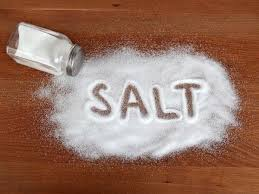 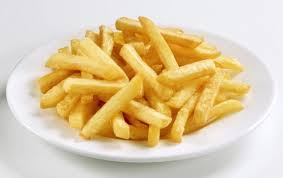 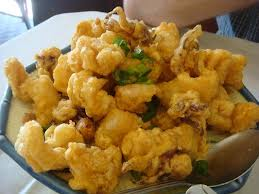 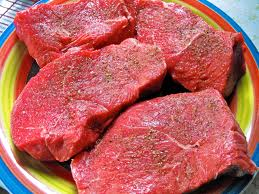 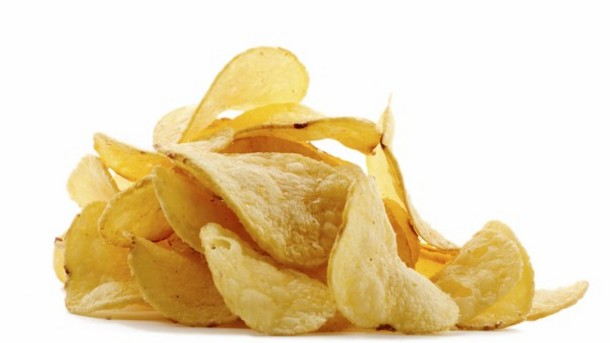 13 “You are the salt of the earth. But if the salt loses its saltiness, how can it be made salty again? . . .

14 “You are the light of the world. A town built on a hill cannot be hidden. 15 Neither do people light a lamp and put it under a bowl. Instead they put it on its stand, and it gives light to everyone in the house.
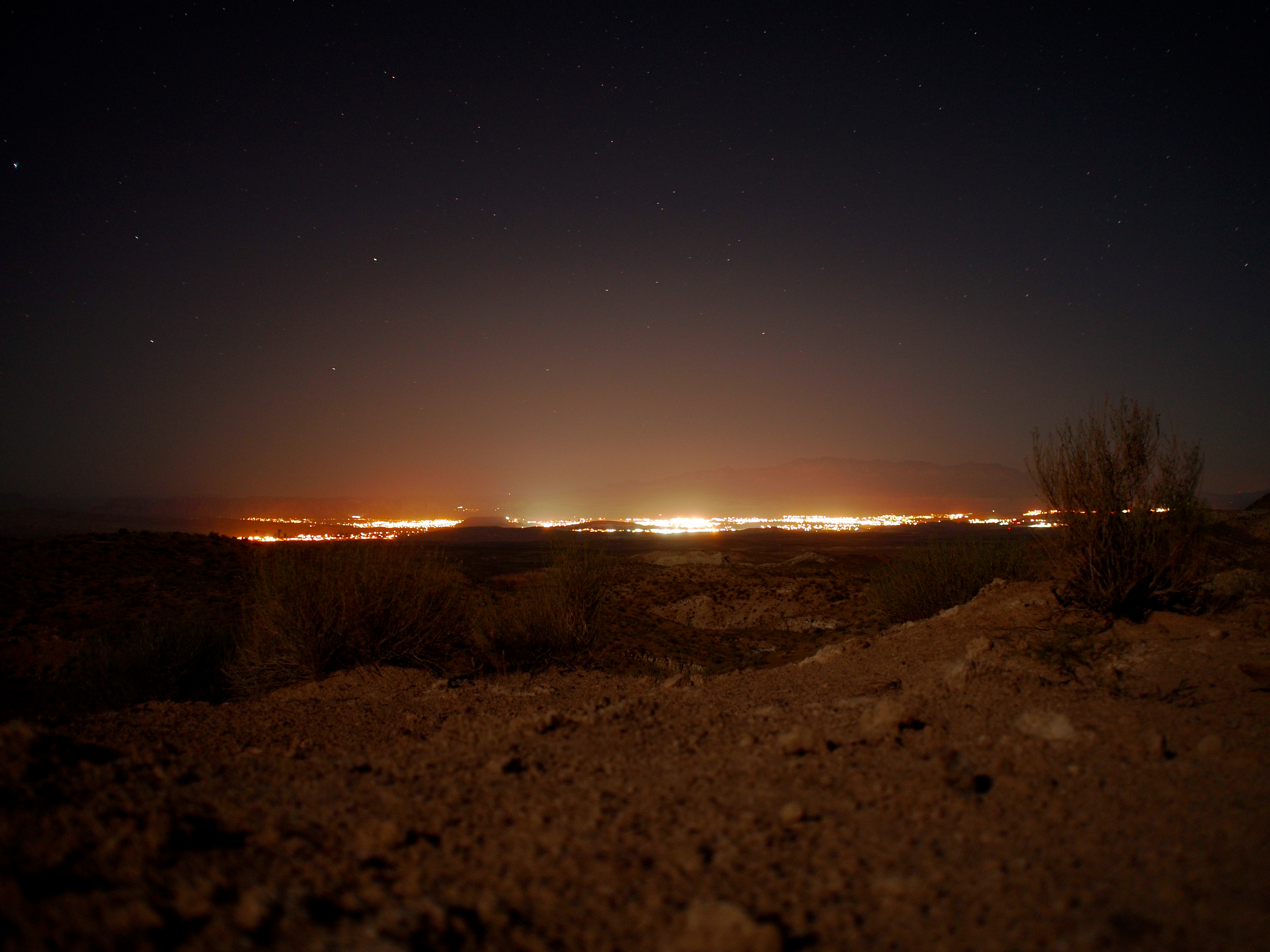 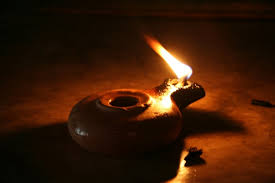 16 In the same way, let your light shine before others, that they may see your good deeds and glorify your Father in heaven.